Қаржылық есептілікті ұсыну
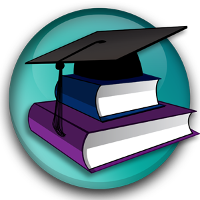 Жоспар
Қаржылық есептілікті тағайындау
Қаржылық есептілікке жауапкершілік
Қаржылық есептілік компоненттері
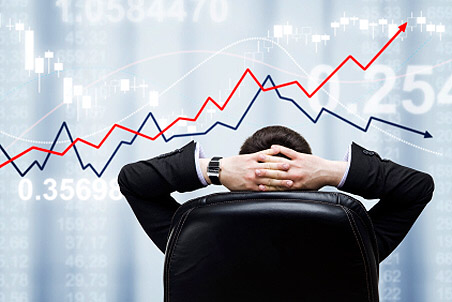 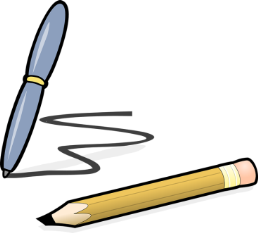 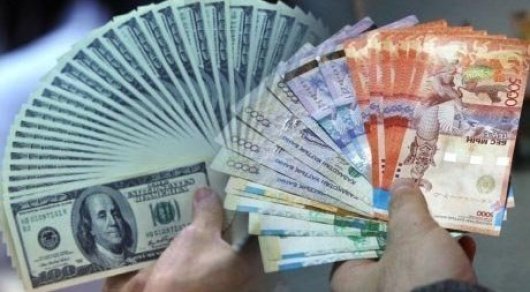 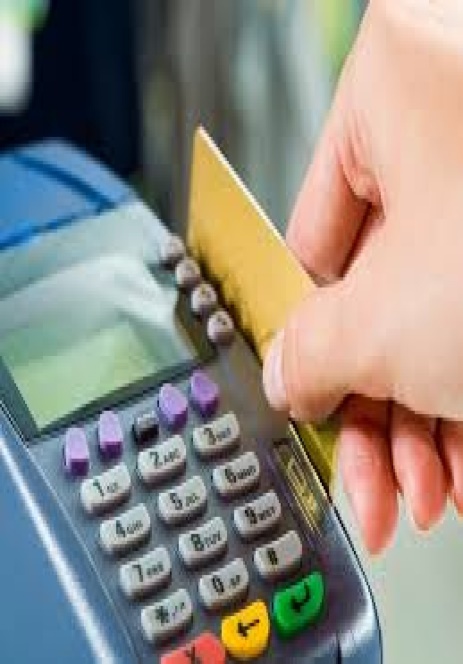 Стандарттың мақсаты субъектінің алдыңғы кезеңдердегi өз қаржылық есептiлiгiмен, сондай-ақ басқа субъектілердің қаржылық есептiлiгiмен салыстырмалы болуына қол жеткiзу үшiн жалпы мақсаттағы қаржылық есептiлікті ұсыну тəртібін бекіту болып табылады.
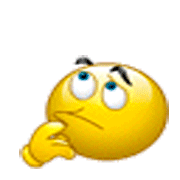 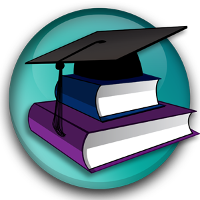 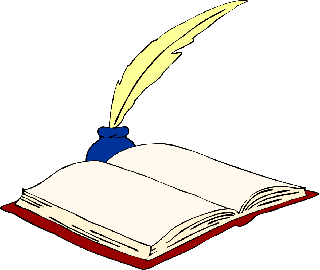 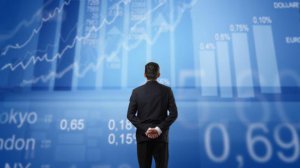 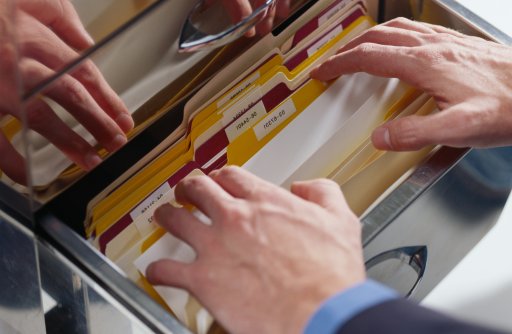 Бұл мақсатқа жету үшiн осы Стандартта қаржылық есептiлiкті ұсынуға қойылатын жалпы талаптар, оның құрылымы бойынша ұсыныстар жəне есептеу əдісін қолданып дайындаған қаржылық есептiлiктің мазмұнына ең төменгi талаптар келтірілген.
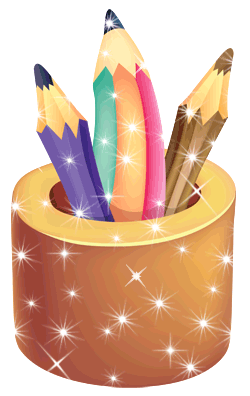 Осы Стандарт, «Шоғырландырылған жəне жеке қаржылық есептілік» 6 ҚСҚЕХС анықталғандай, шоғырландырылған қаржылық есептілікті жəне жеке қаржылық есептілікті ұсынатын мекемелермен қоса, барлық субъектілерге бірдей дəрежеде қолданылады.
Берілген Стандарт мемлекеттік коммерциялық кəсіпорындардан басқа барлық қоғамдық сектор субъектілеріне қолданылады.
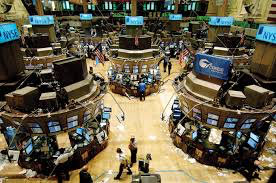 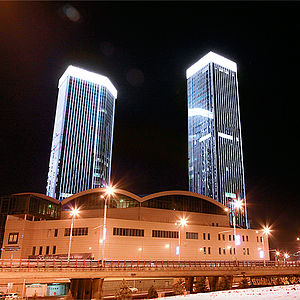 Қаржылық есептілік субъекті жүзеге асырған қаржылық жағдайдың жəне операцияның құрылымды ұсынылуын келтіреді.
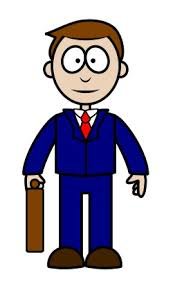 Негізінен, қоғамдық сектордағы жалпы тағайындаудағы қаржылық есептіліктің мақсаты – шешім қабылдауға пайдалы ақпараттың ұсынылуы жəне субъектінің қабілетін көрсету, қарауындағы ресурстарға есеп беру
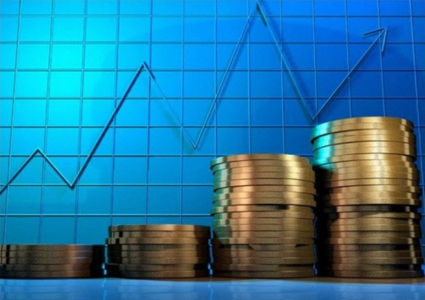 a) Дереккөз туралы ақпараттың, қаржы ресурстарын қолданудың жəне бөлудің ұсынылуы; 
b) Субъектінің өзінің əрекетінің қалай қаржыландырғаны туралы жəне ақшалай қаражаттағы қажеттілігімен қамтамасыз ететін ақпараттың ұсынылуы; 
c) Ақпараттың ұсынылуы субъектінің өзінің əрекетін қаржыландыру жəне өзінің міндеттемелерін өтеу, жəне субъектінің мүмкіндіктерін бағалау кезінде пайдалы болып табылады; 
d) Субъектінің қаржылық жағдайы жəне оның өзгерістері туралы ақпаратты ұсыну; 
e) Қызмет жүргізуге, тиімділікке, нəтижеге жетуге шығын тұрғысынан субъектінің
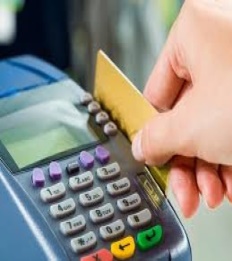 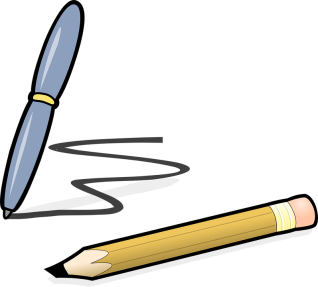 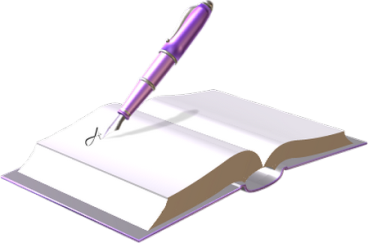 Бақылау сұрақтары:

1. Сенімді ұсыну жəне ҚСҚЕХС сəйкестік
2. Қызметтің үздіксіздігі
3. Ұсынудың бірізділігі
4. Маңыздылық жəне біріктіру
5. Өзара есепке алу
6. Салыстырмалы ақпарат
7. Құрылымы жəне мазмұны
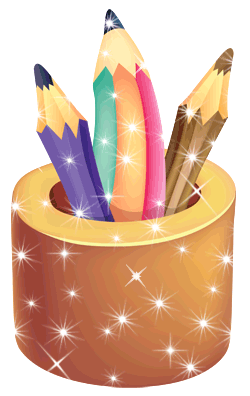 НАЗАРЛАРЫҢЫЗҒА РАХМЕТ!!!
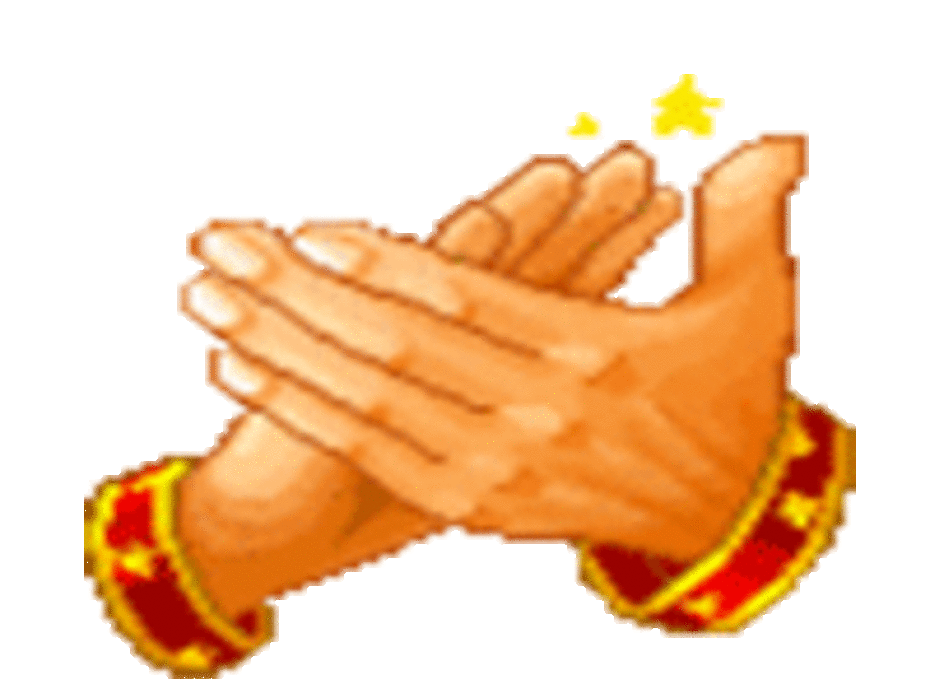 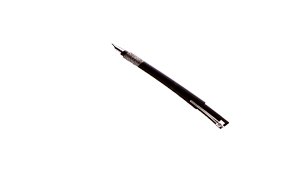